POWIATOWY LEKARZ WETERYNARII W MRĄGOWIE INFORMUJE:
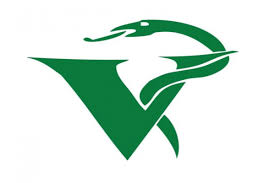 Hodowcy Trzody Chlewnej
 
	      W Polsce od 2014 r. stwierdzany jest Afrykański Pomór Świń u świń  i dzików (ASF).
	Afrykański Pomór Świń to szybko szerząca się zakaźna choroba wirusowa, na którą podatne są dziki i świnie domowe.
 Wirus nie jest groźny dla ludzi, ale jest szkodliwy dla gospodarki.
 
	Główną przyczyną rozprzestrzeniania wirusa są zarażone dziki, a także człowiek i w związku z tym należy:
bezwzględnie przestrzegać zasad bioasekuracji - ogrodzenie gospodarstwa, używanie odzieży ochronnej, posiadanie mat dezynfekcyjnych, środków odkażających;
nie kupować świń z nieznanego miejsca pochodzenia,  nieoznakowanych, bez świadectwa zdrowia;
karmić świnie tylko paszami zabezpieczonymi przed dostępem zwierząt wolno żyjących;
nie karmić świń odpadkami kuchennymi;
zarejestrować w ARiMR każde stado świń, nawet z jedną sztuką;
w przypadku podejrzenia choroby powiadomić najbliższego lekarza weterynarii lub właściwy miejscowo organ samorządu terytorialnego     ( wójta, burmistrza ).